A systemwide approach to reducing long waiters
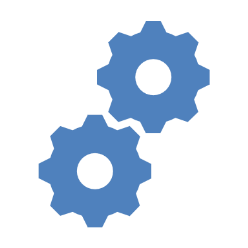 Dr Amelia Randle
Clinical Lead SWAG Cancer Alliance
[Speaker Notes: 2 Phases
‘The Golden 28 days’ of cancer diagnosis. 
2ww conversion rate of 10% for the sake of easy maths 
By the time people are on the active cancer pathway the 28 days is over.]
[Speaker Notes: We look at the pathway in this sort of way..

As soon as we realise this person is going to need anticancer treatment and are going to count towards 62d target  we think of the steps in the pathway and try to make them quicker. More access to scans, streamlining pathways.]
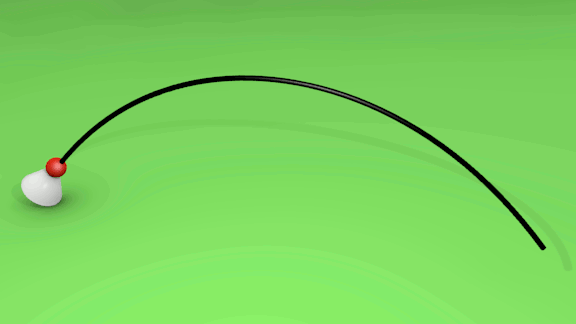 d1
d62
[Speaker Notes: Instead of thinking of each step individually]
Clinical Case
61F

Pancreatic Adenocarcinoma

2ww referral – Oxford Cardiology: abnormal uptake in neck of pancreas on PET scan.

First treatment  154 days later.
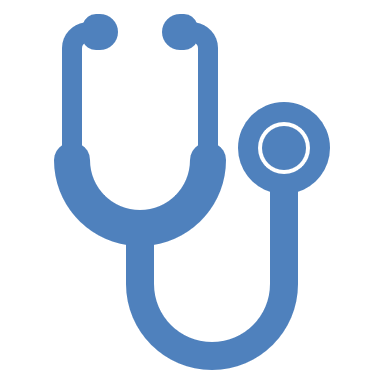 [Speaker Notes: This is a patient from my surgery who was a long waiter. I thought it would be useful to review her as she really illustrates some of the challenges we are dealing with. I met her for the first time on about day 52 and was struck but how  every single step of her pathway seemed to be a challenge. And although there’s a different reason for each delay I was interested to know if there were patient factors underlying the challenges.

Treated at Bath and Bristol – you may recognise her – interesting to get your perspective as this is GP perspective.]
What happened in first 28/62d?
d16  Gastroenterology clinic CT scan requested

d42 CT 

d43 seen in clinic with CT result

d52 – HB MDT – ref for EUS and FNA

d60 EUS – FNA non-diagnostic
[Speaker Notes: Breaking down to the basic step of her pathway – she breached 2ww target, she didn’t get a cancer diagnosis within 28d. Then the next three steps are within a reasonable timescale but she had run out of time and the FNA was non-diagnostic.
I met her for first time here – she’d come to ask for help in getting date for her EUS. I was struck by her journey. How every single step seemed to have been complicated in seemingly unrelated unfortunate events.]
Long Wait..
d77 rpt FNA
d85 diagnosis confirmed at OPA
d86 MDT - outcome Oncology
d94 seen in oncology clinic
d96 sees GP for ref for 2nd opinion: London Liverpool Manchester
d154– first dose chemo.
The Bigger Picture
Feb 14 – letter from pt – 10 items of symptoms. Back pain number 9 on list. Clinical picture of fibromyalgia – referred rheumatology diagnosis confirmed. Later complained to GP about rheum saying felt interrogated and was intrusion into her personal life.
? First Onset of Symptoms
April 15 – long letter from patient – 16 symptoms listed. 
Top of list:
	‘Back aches so deeply and from bottom to top (I could cry) 	general wearing out pain.’ 
	‘chest heavy, radiates through to my back – I assume from old 	disc problem’ 
Going to stay with father for 6 weeks 
Seen June July Jan and feb16 – with unrelated problems no mention of back pain.
Route to Diagnosis
Sept 16 retrosternal chest pain – referred cardiology.
Dx non-ischaemic cardiomyopathy tertiary referral to Oxford 
PET
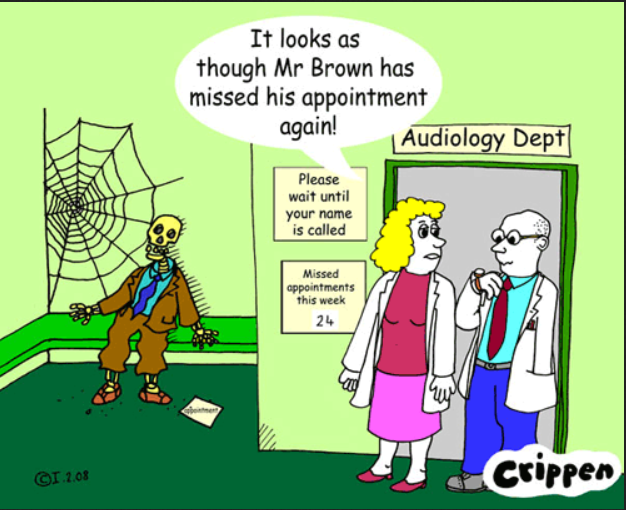 [Speaker Notes: Didn’t have LD of mental hlth problem – but we weren’t communicating effectively]
[Speaker Notes: Medically Unexplained Symptoms and Vague Symptoms of Cancer at the same time]
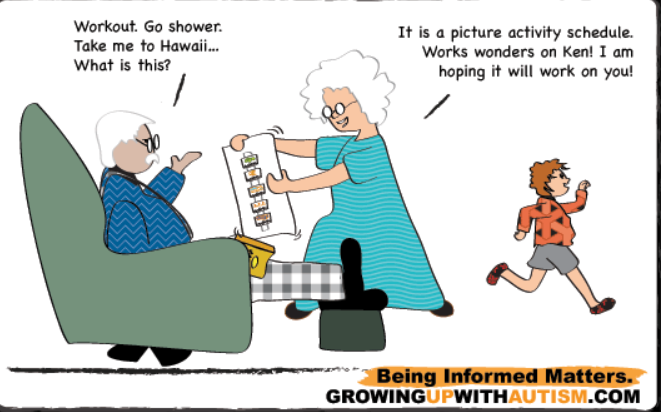 [Speaker Notes: Disempowering rather than empowering]
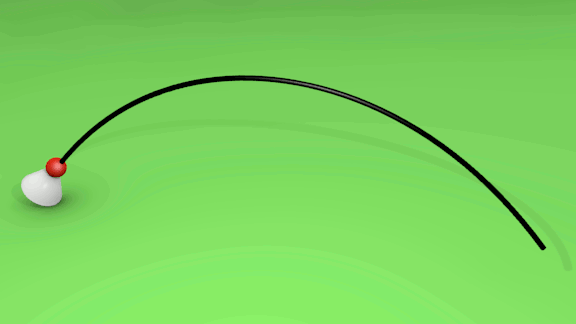 Referral 
↓
Symptoms ↓
↓ Treatment